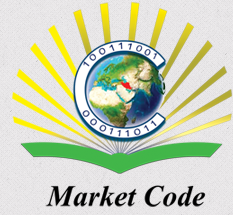 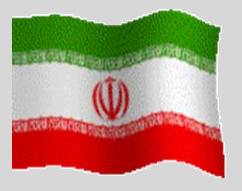 به نام خدا
آموزش نرم‌افزار شبکه‌بندی
(شبکه‌بندی شش وجهی)
فواد فرخادنیا
( مرداد 94 )
MarketCode.ir
شبکه‌بندی شش وجهی
 برای یک دو شاخگی دوگانه
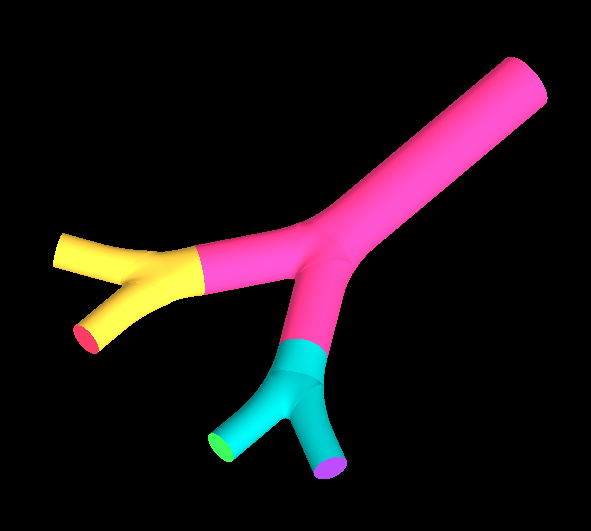 آنچه در این مثال خواهید آموخت ...
اجرای نرم‌افزار ، ایجاد یک پروژه جدید و خواندن فایل هندسه
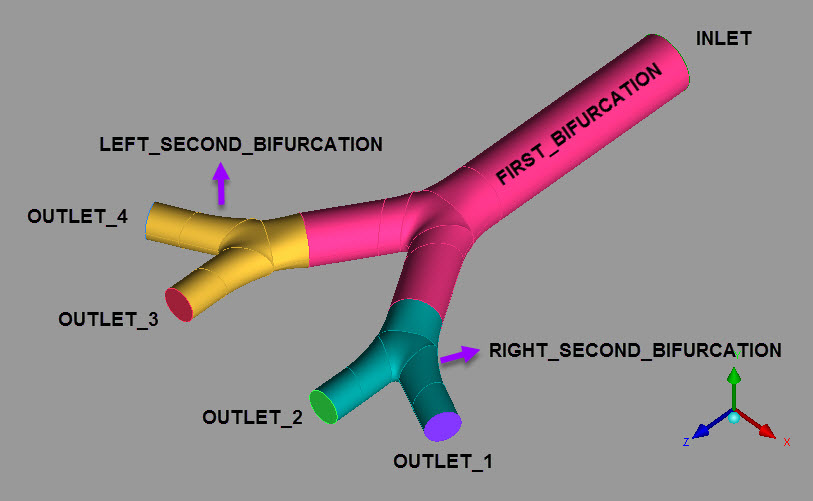 ایجاد نقطه مادی
آنچه در این مثال خواهید آموخت ...
تولید بلوک‌بندی اولیه و وابسته کردن اجزای آن به هندسه
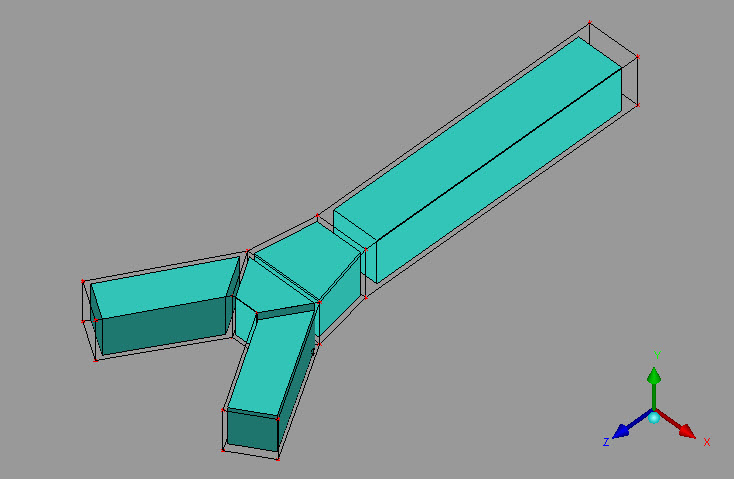 آنچه در این مثال خواهید آموخت ...
تولید بلوک‌بندی برای شاخه‌های دیگر با به کارگیری دستور Extrude Face و وابسته کردن اجزای بلوک‌بندی به هندسه
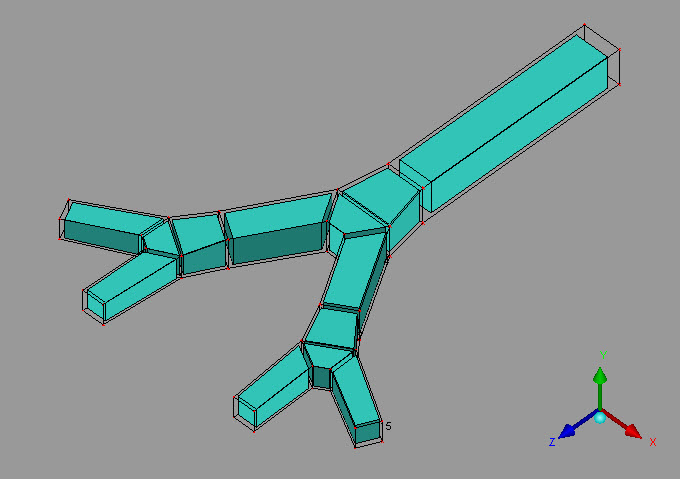 آنچه در این مثال خواهید آموخت ...
تنظیم پارامترهای شبکه و تولید شبکه اولیه
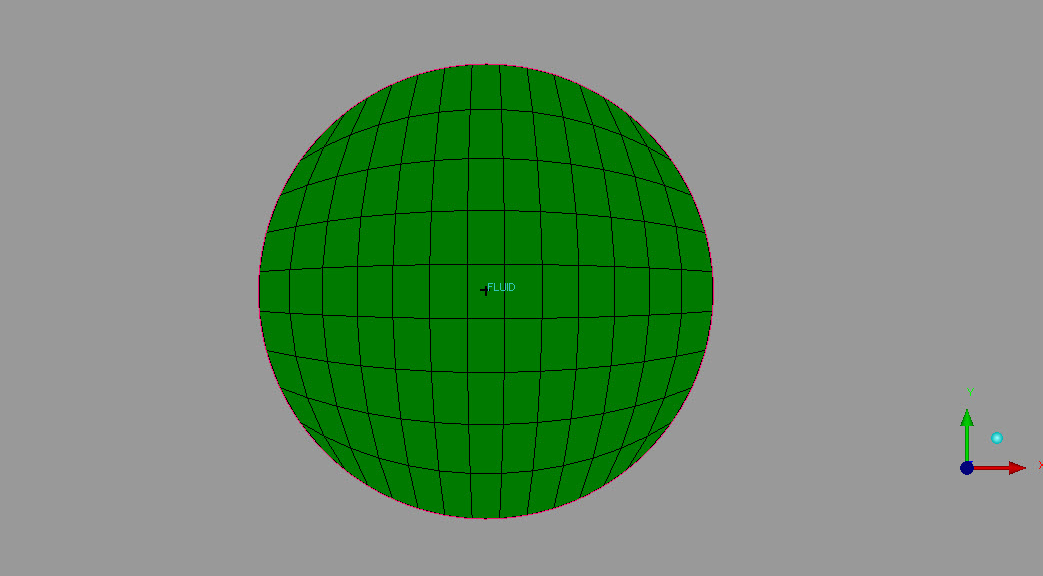 تولید بلوک‌بندی Ogrid ، تولید شبکه و بهبود آن
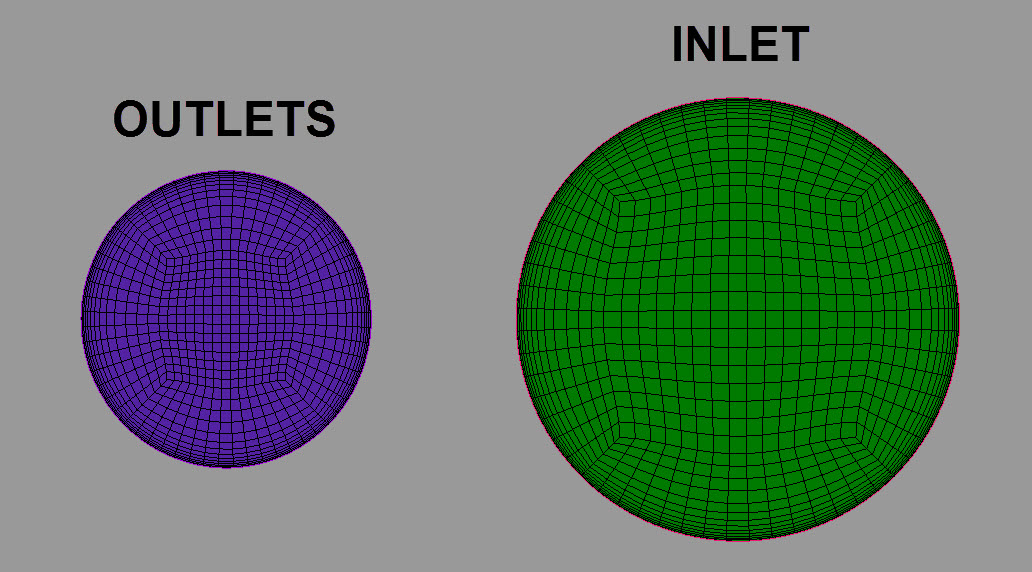 آنچه در این مثال خواهید آموخت ...
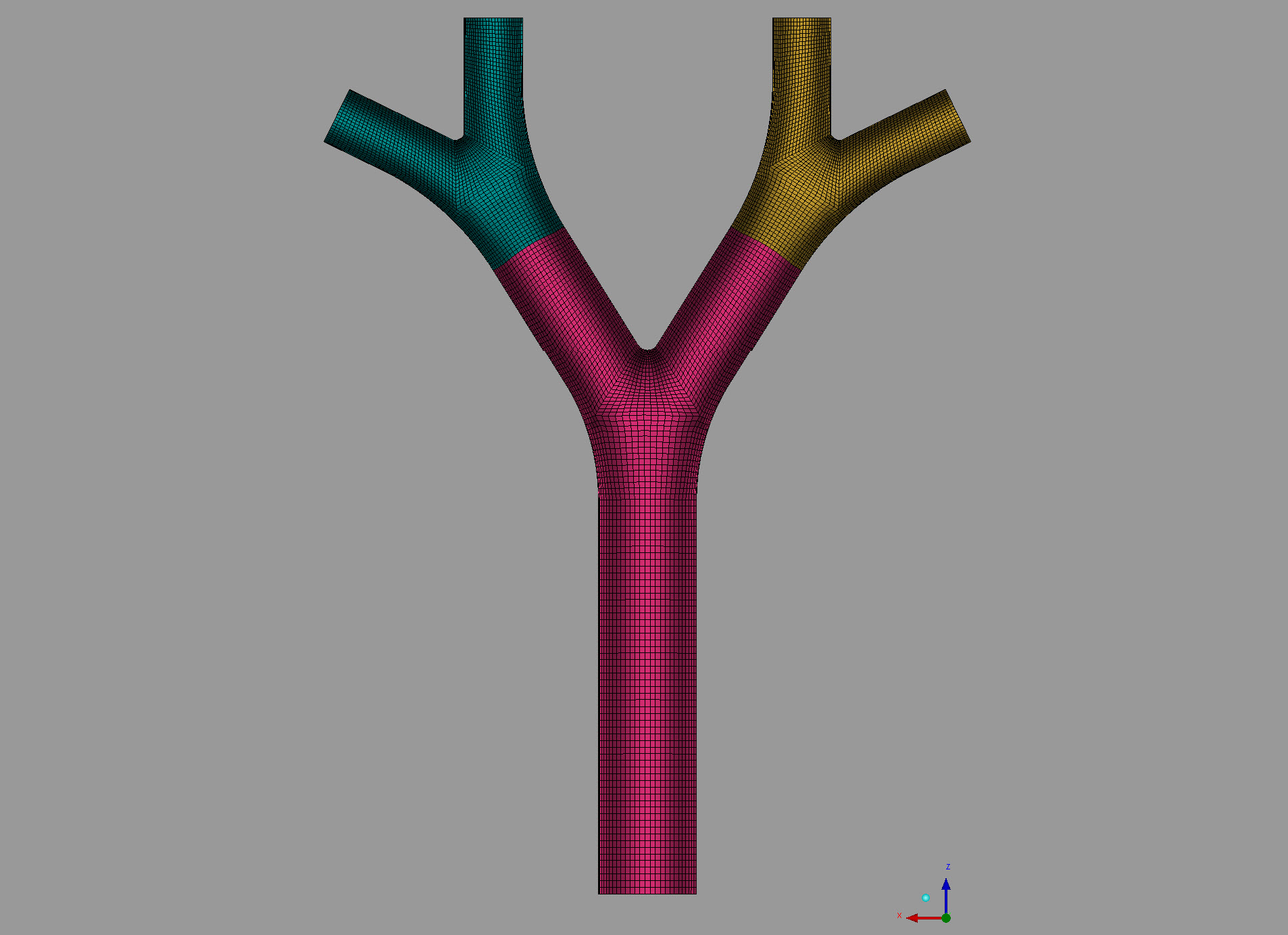 اعمال شرایط مرزی، ذخیره پروژه و تولید فایل .msh